TI EINAI TO ΣΧΕΔΙΟ
Σχέδιο ονομάζεται η απεικόνιση ενός  πράγματος ή μιας κατασκευής με τη βοήθεια γραφικής ύλης σε χαρτί ή με τη βοήθεια ειδικών σχεδιαστικών λογισμικών σε υπολογιστή.
ΕΙΔΗ ΣΧΕΔΙΩΝ
Α. ΕΛΕΥΘΕΡΟ ΣΧΕΔΙΟ (ΣΚΑΡΙΦΗΜΑ)
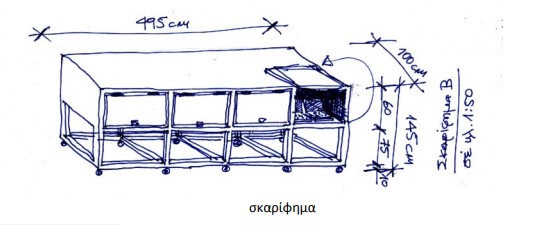 Β. ΓΡΑΜΜΙΚΟ ΣΧΕΔΙΟ (ΜΕ ΤΗ ΒΟΗΘΕΙΑ ΟΡΓΑΝΩΝ ΣΧΕΔΙΑΣΜΟΥ)
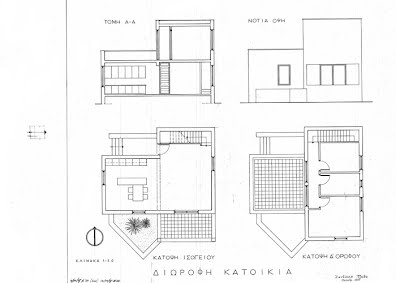 Γ. ΤΕΧΝΙΚΟ ΣΧΕΔΙΟ (ΕΞΑΡΤΗΜΑΤΑ - ΚΑΤΑΣΚΕΥΕΣ)
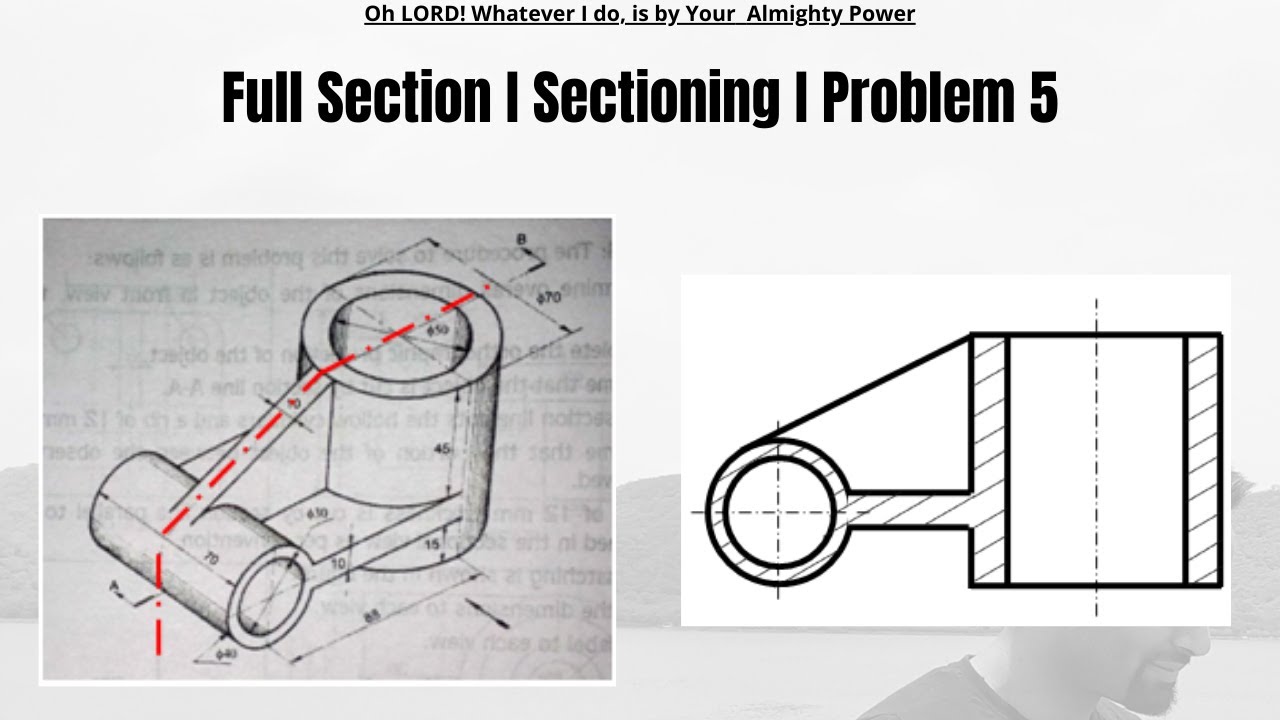 Δ. ΣΧΕΔΙΟ ΜΕ ΤΗ ΒΟΗΘΕΙΑ ΗΛΕΚΤΡΟΝΙΚΟΥ ΥΠΟΛΟΓΙΣΤΗ
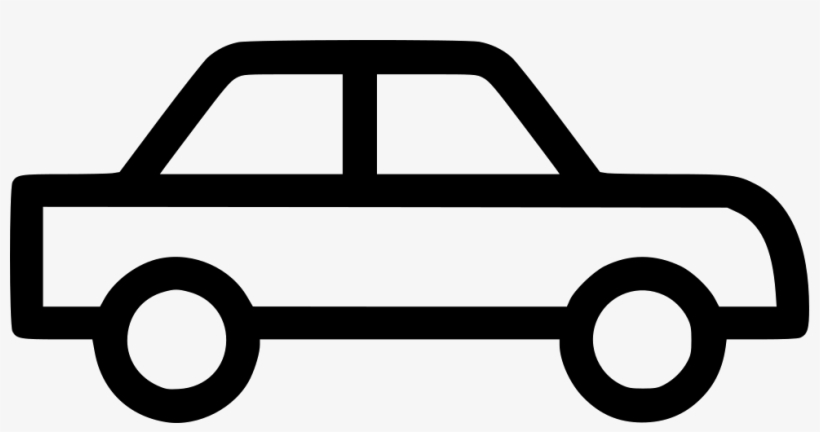 ΣΧΕΔΙΟ ΓΙΑ ΤΗΝ ΤΕΧΝΟΛΟΓΙΑ – ΣΧΕΔΙΑΣΜΟΣ ΑΝΤΙΚΕΙΜΕΝΩΝ                            TEΧΝΙΚΟ ΣΧΕΔΙΟ ΜΕ ΟΡΓΑΝΑ ΣΧΕΔΙΑΣΜΟΥ
Οι διαστάσεις ενός αντικειμένου
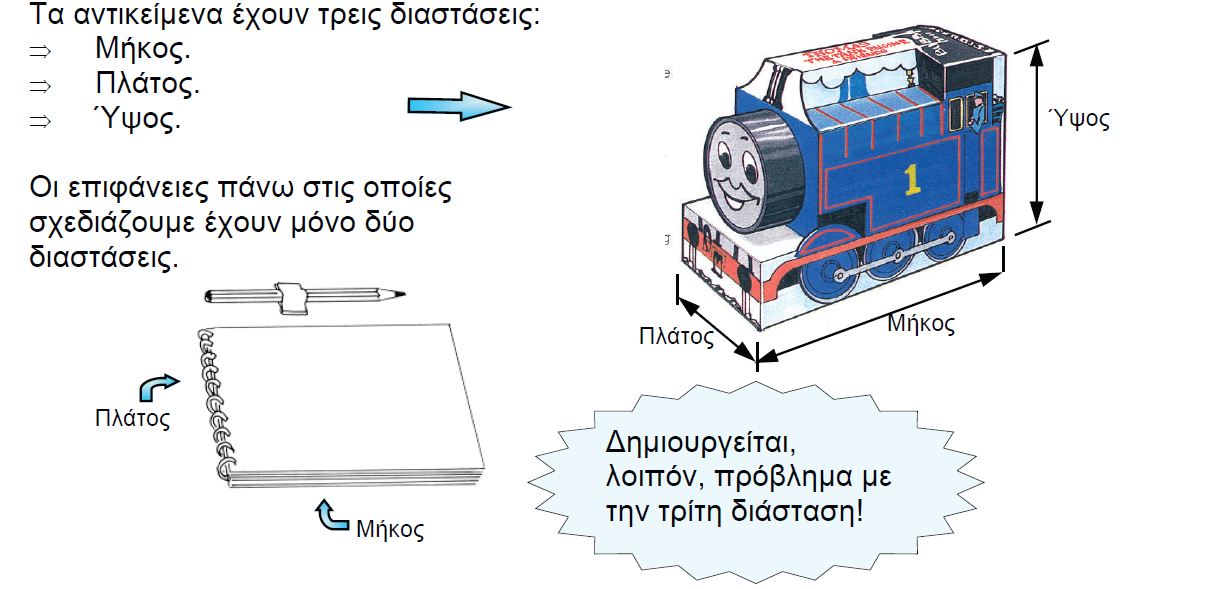 Οι όψεις ενός αντικειμένου
Σχεδιασμός με τη μέθοδο όψεων-προβολών
Με την μέθοδο των προβολών σχεδιάζουμε τις τρεις κύριες όψεις του αντικειμένου:
ΠΡΟΣΟΨΗ
ΠΛΑΓΙΑ ΟΨΗ
ΚΑΤΟΨΗ
ΠΡΟΣΟΨΗ
ΠΛΑΓΙΑ ΟΨΗ
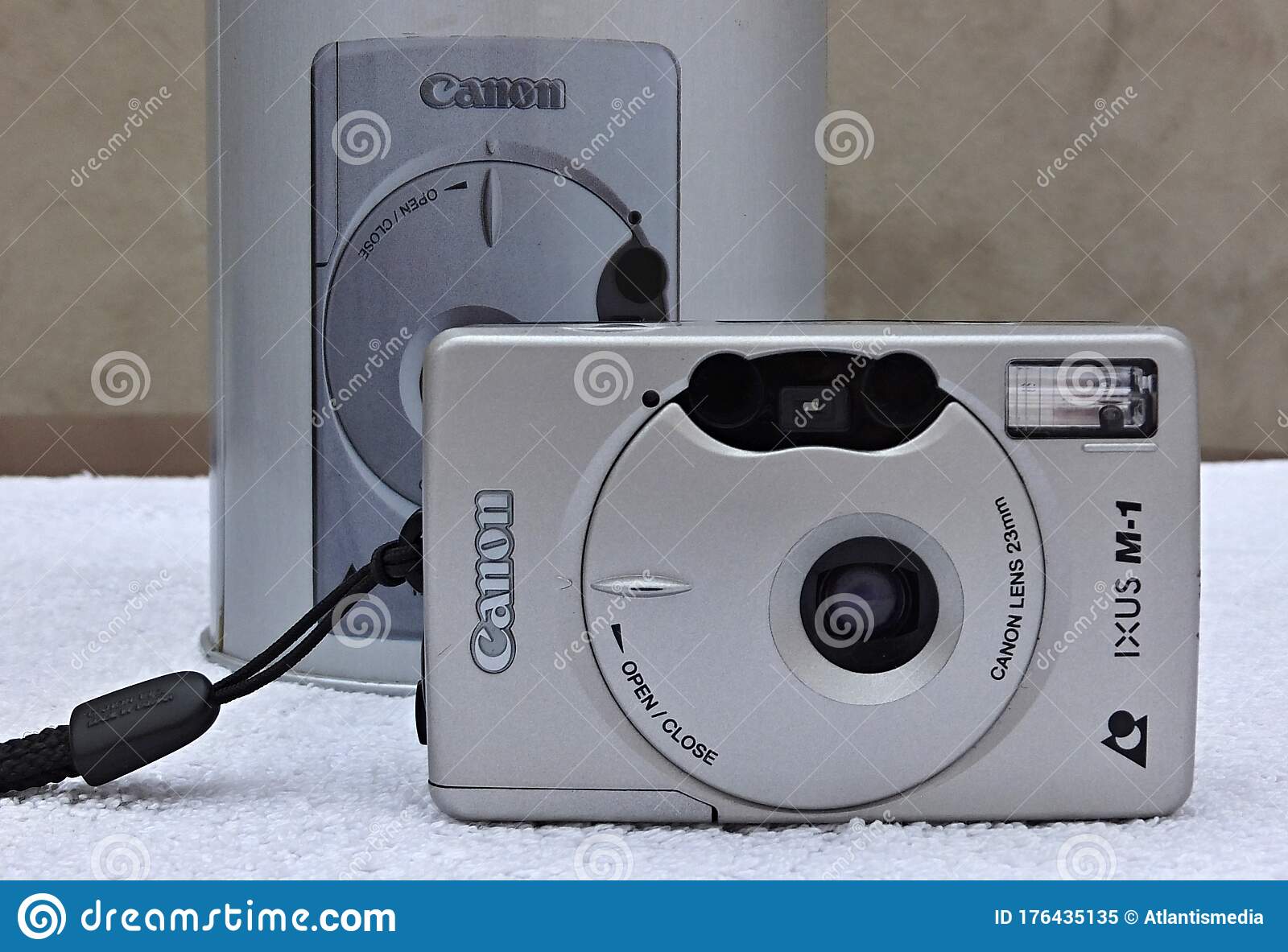 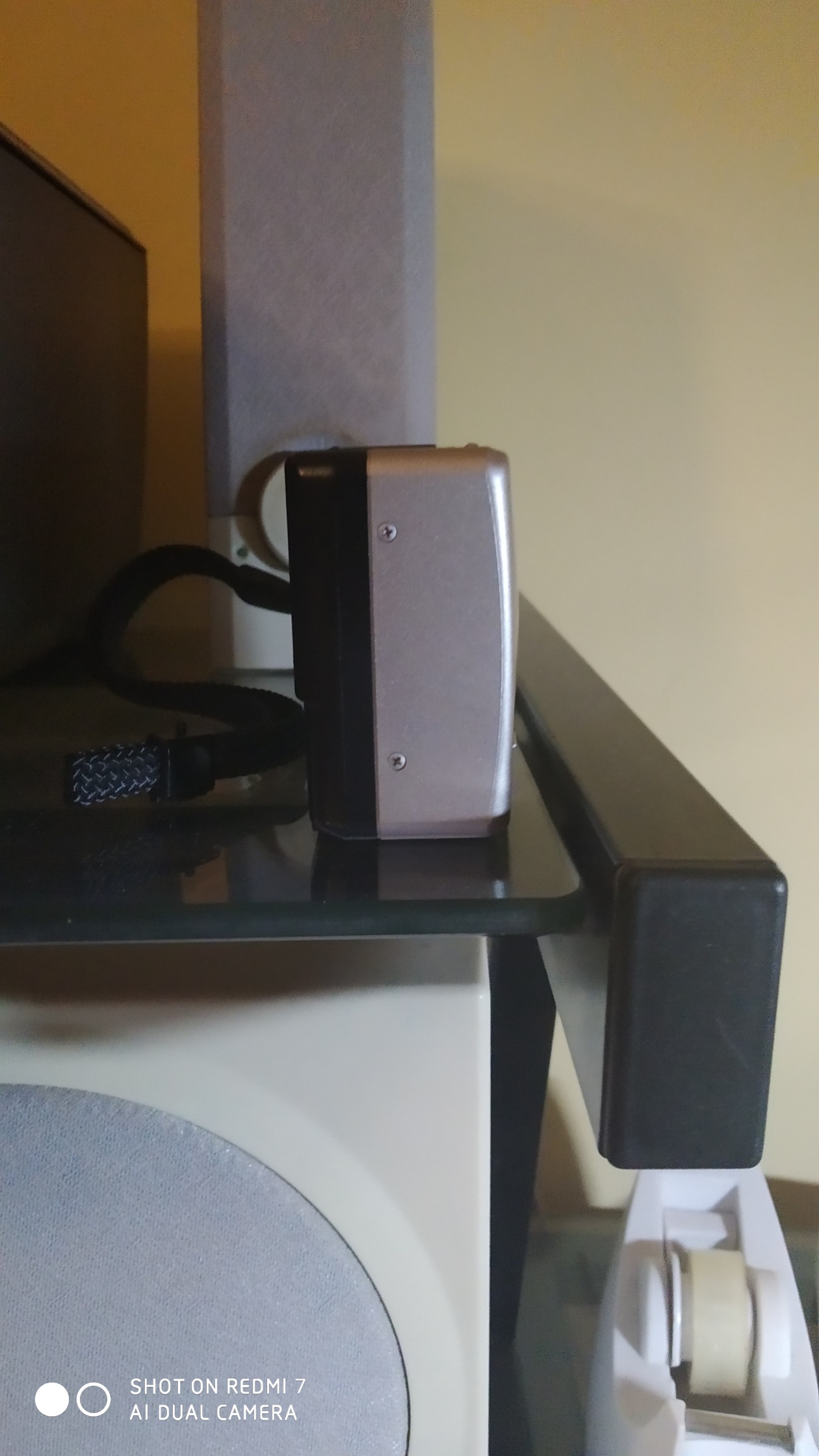 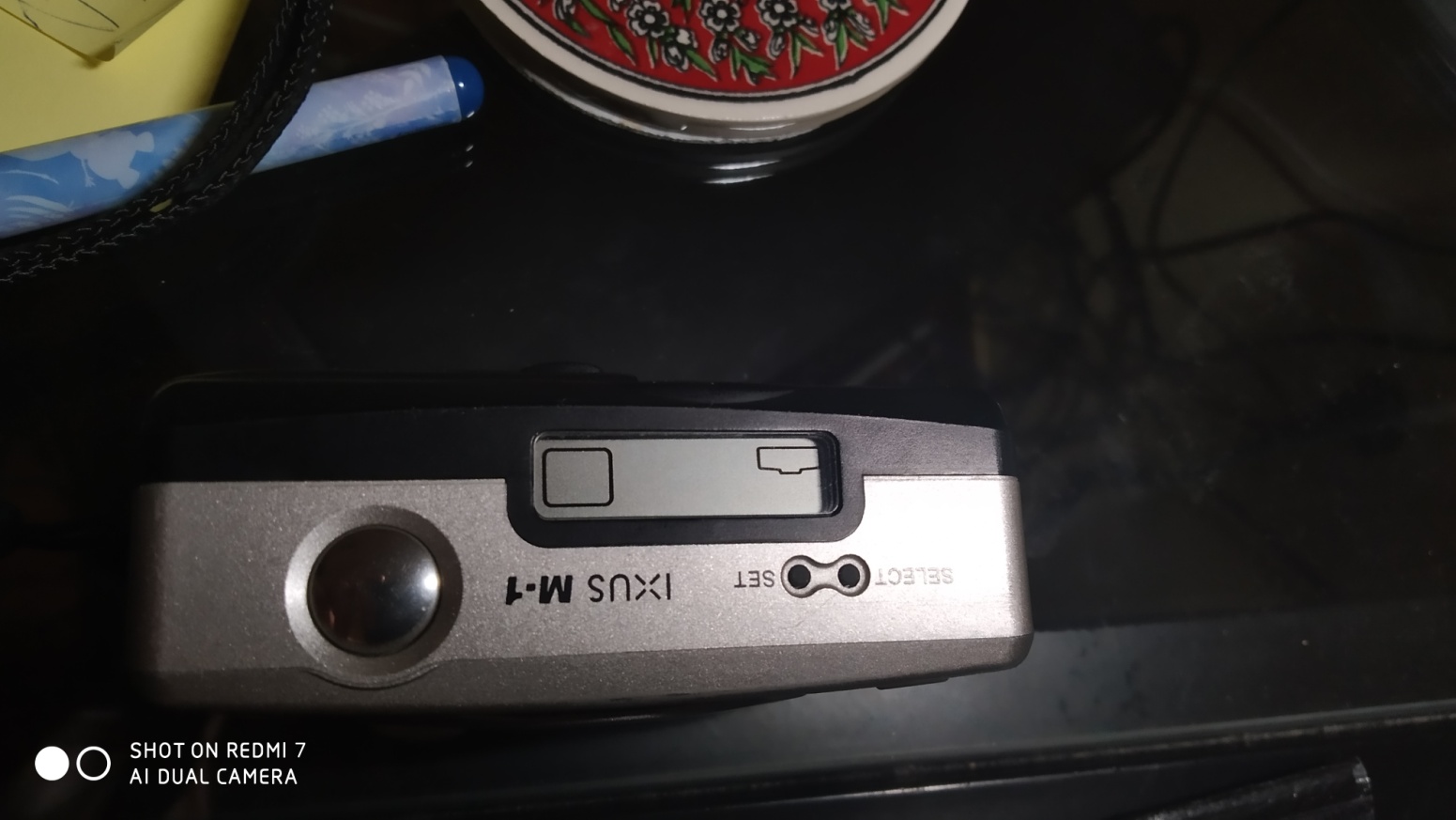 ΚΑΤΟΨΗ
OI ΚΥΡΙΕΣ ΟΨΕΙΣ ΦΩΤΟΓΡΑΦΙΚΗΣ ΜΗΧΑΝΗΣ
πρόσοψη
3 εκ
8 εκ
πλάγια όψη
5 εκ
5 εκ
3 εκ
8 εκ
κάτοψη
Τοποθέτηση διαστάσεων στις όψεις
7,5 εκ
12 εκ
ΟΨΕΙΣ ΣΕ ΚΥΛΙΝΔΡΙΚΟ ΣΧΗΜΑ
ύψος
ΠΡΟΣΟΨΗ
ΚΑΤΟΨΗ
ΠΑΡΑΔΕΙΓΜΑ ΦΩΤΟΓΡΑΦΙΚΗΣ ΜΗΧΑΝΗΣ